Foundations of Teaching and Learning
October 8, 2021
Sample prospectuses and papers
Go to canvas
Look at modules
It’s the last one
Sample prospectuses and papers
When you review Basom and Tsichiderer, you will note that they are very different from each other
Despite both involving Piaget

One hews very close to Piaget, the other explores out further

Both are fine! Both got great grades!
What they have in common
A clear problem they are trying to solve

A clear primary thinker they identify

Clear connection to that thinker’s ideas
Explicit quotation is fine but not required

Clear argumentation and reasoning
What they have in common
Good writing with minimal writing errors
If writing is an issue for you, try Grammarly and/or the writing center

Extensive citation to other writings beyond core thinker
Not required!

Not turned in late
What they have in common
Clear and concise prospectus

Brief outline recommended but not required
Questions? Concerns?
Remember
I am available for meetings to discuss your prospectus or papers

You can send me drafts for comment
Must be minimum of one week before due date to guarantee comments before due date
One student last year sent me a draft 6 hours before the due date – not going to get you early comments
John Dewey
No relation to the Dewey Decimal System
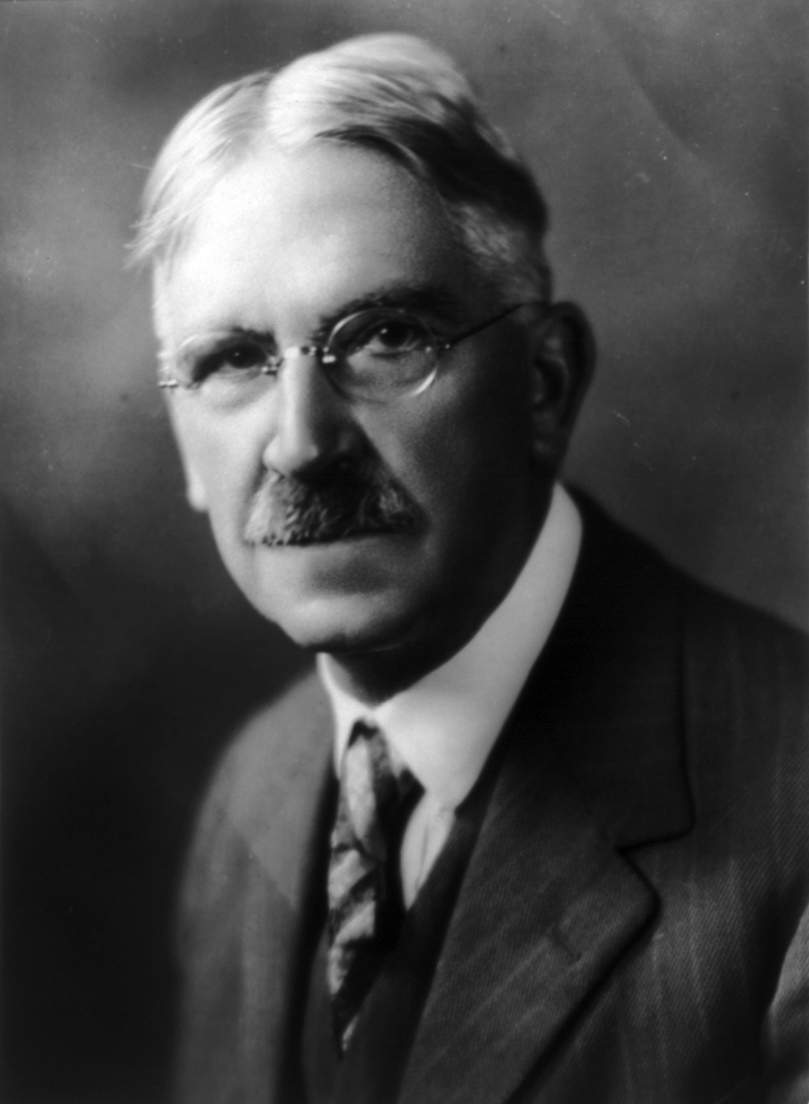 John Dewey
Widely respected in schools of education, particularly in the USA and China, where he lived for two years and gave over 200 lectures

See the giant “Dewey head” on the 4th floor here in GSE, for instance
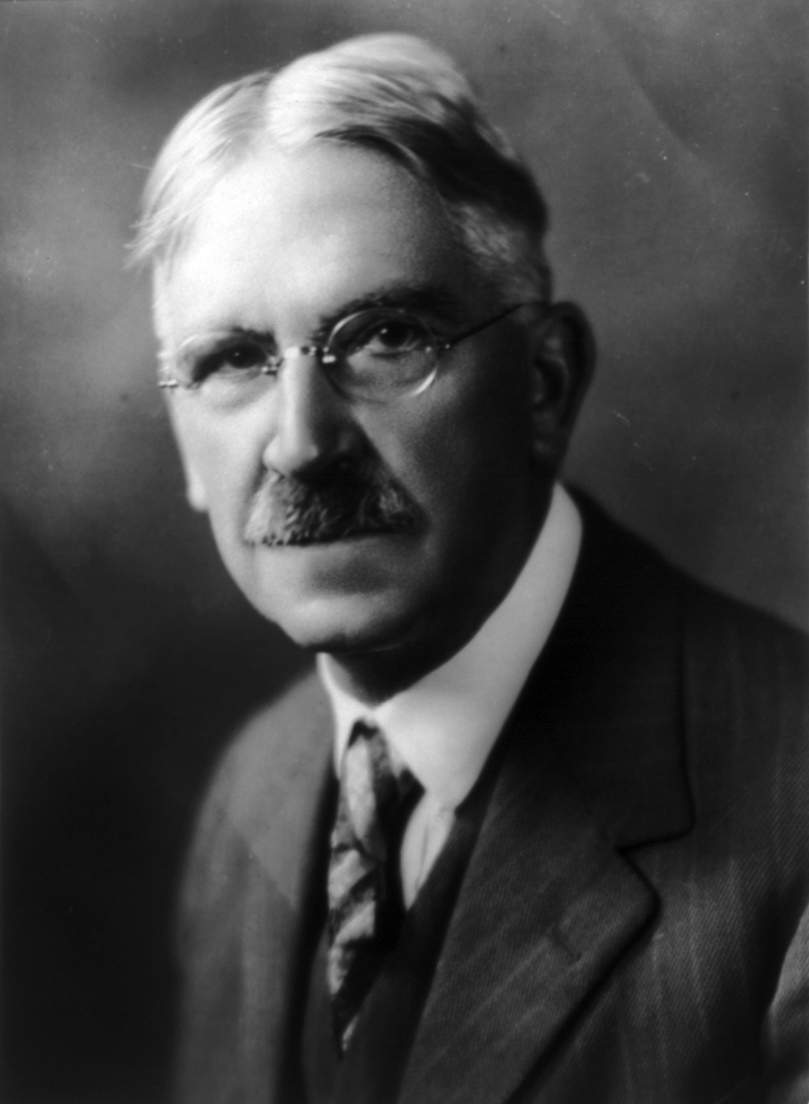 John Dewey
Arguably, much less influential on schools in both countries than one might expect

We’ll discuss his ideas and possible reasons for his relatively light influence today
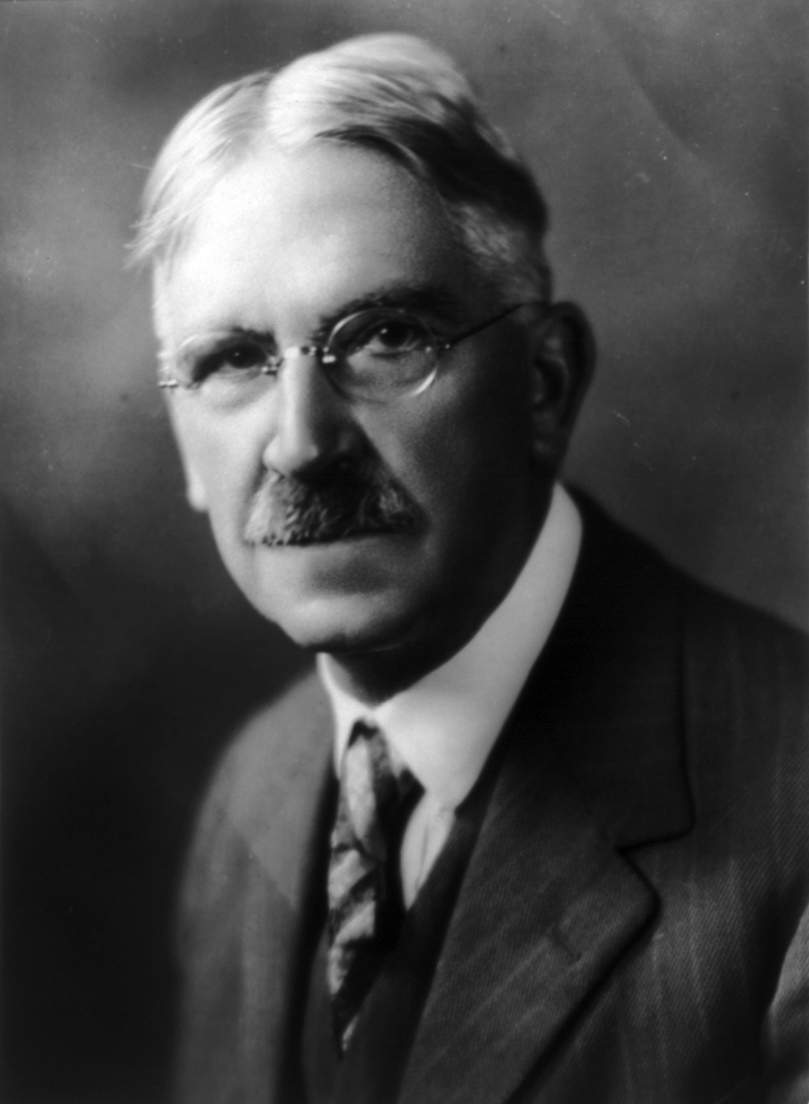 Dewey sets up a strong contrast
Traditional schools
Progressive schools
Let’s construct a matrix together to represent this difference
Yes, another matrix, sorry
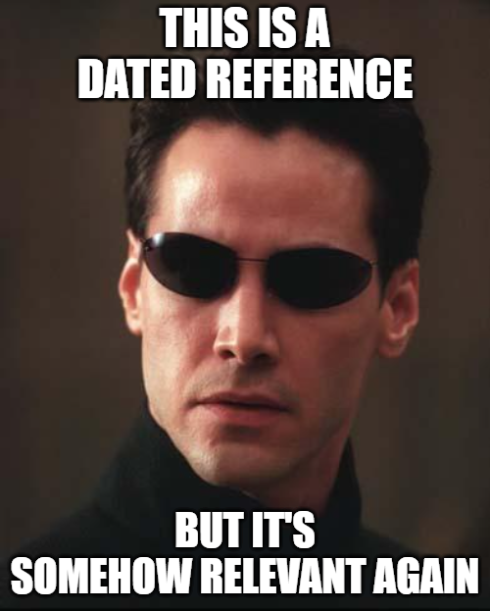 Let’s construct a matrix together to represent this difference
Let’s start with traditional schools

What are the attributes of traditional schools, according to Dewey?
aaa
bbb
Let’s construct a matrix together to represent this difference
Let’s start with traditional schools

What are the attributes of traditional schools, according to Dewey?

What are the contrasts to these, seen in progressive schools?
aaa
bbb
Which type of school would you rather you had learned in?
Traditional school
Progressive school

Why?
One interesting note
When Dewey talks about making the most of one’s current life

He isn’t saying that the future doesn’t matter (as we discussed on the forum this week)

Dewey also states that the goal of designing experiences is to increase openness to and readiness for new experiences
What’s the difference?
Increase openness to and readiness for new experiences 
Prepare for a remote future


What contexts might each make sense in?
What is the principle of continuity?
What is the principle of continuity?
All experiences affect all future experiences
All experiences are carried forward and influence future experiences and decisions
What is the principle of interaction?
What is the principle of interaction?
Each person’s present experience is determined by the interaction between 
That person’s past experiences 
The present situation
Continuity and Interaction
Those of you who have been teachers or tutors, can you give examples of how a student’s past has influenced their experience in your class?
Continuity and Interaction
Those of you who have not been teachers or tutors, can you give examples of how an experience you had in a past class influenced your future experiences?
Dewey states
“Enforced quiet and acquiescence prevent pupils from disclosing their real natures…  They put seeming before being… They place a premium upon preserving the outward appearance of attention, decorum, and obedience… The ideal aim of education is creation of power of self-control.  But the mere removal of external control is no guarantee for the production of self-control.”
Questions
Why is self-control important?

How do we create it, if not through the internalization of norms (Vygotsky) or through the application of the correct stimuli in the correction situations (Skinner) or punishment (Cooper)?
Dewey’s answer
“It is, then, a sound instinct which identifies freedom with power to frame purposes and to execute or carry into effect purposes so framed. Such freedom is in turn identical with self-control; for the formation of purposes and the organization of means to execute them are the work of intelligence… There is, I think, no point in the philosophy of progressive education which is sounder than its emphasis upon the importance of the participation of the learner in the formation of the purposes which direct his activities in the learning process, just as there is no defect in traditional education greater than its failure to secure the active co-operation of the pupil in construction of the purposes involved in his studying.”
Is self-selection of purpose sufficient to create self-control?
Are all purposes good?
Dewey gives an example of a burglar
Are all purposes good?
Dewey gives an example of a burglar
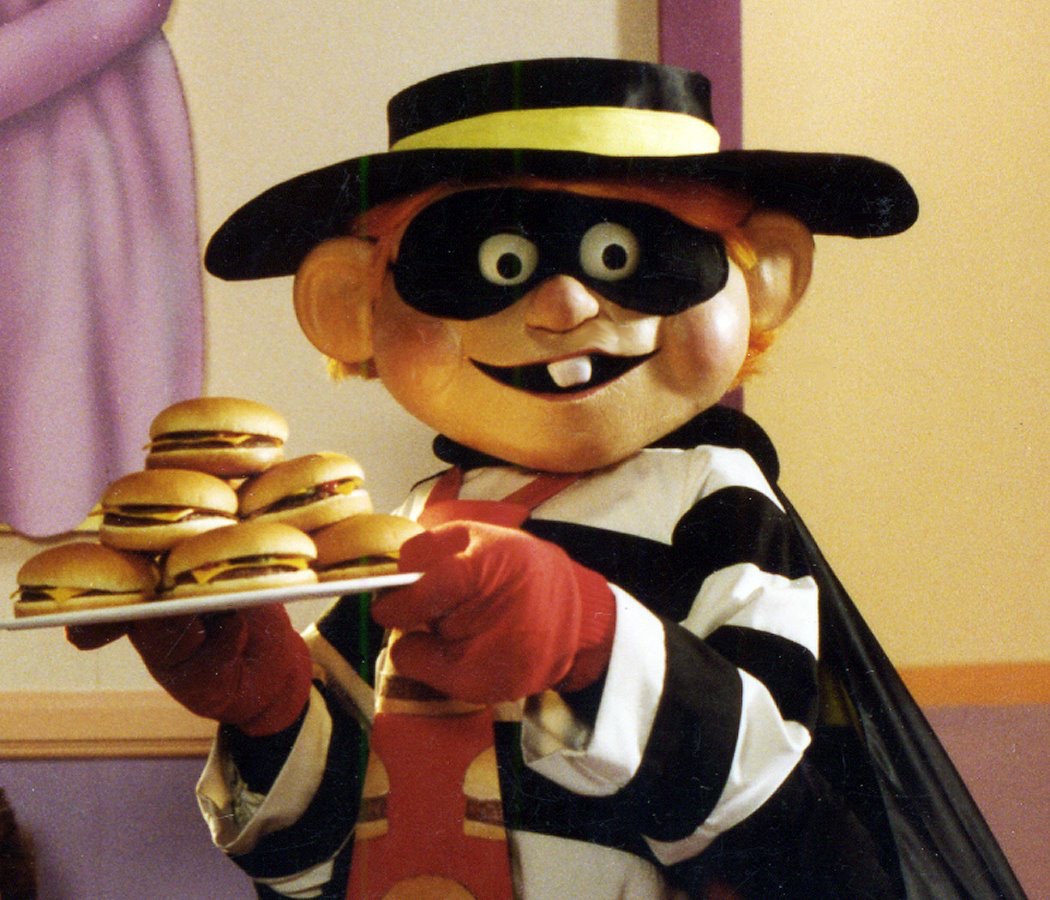 Are all purposes good?
Dewey posits that growth is not simply becoming expert in any goal or purpose, but growing in general
Are all purposes good?
The example of discouraging someone from becoming an expert burglar is somewhat obvious

But there are less obvious directions that may, in the long-term, hold back or harm a student or those around him/her

How does a teacher, or a society, choose what directions to encourage?
Are schools typically progressive today?
Are schools typically progressive today?
Why not?
Should we try to change that? How could we?
Zhu Xi (as discussed in Tan)
Important neo-Confucian thinker

Argued against high-stakes exams
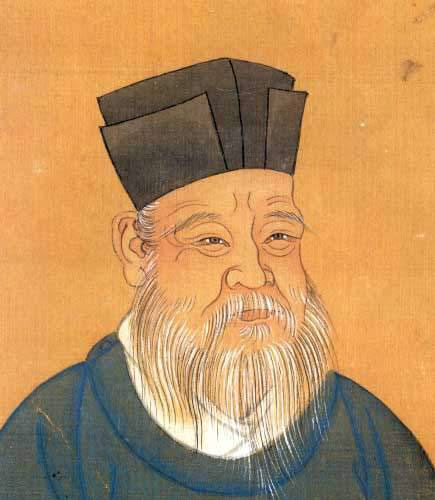 Zhu Xi
Critiqued the overemphasis of high-stakes exams and the educational system, focused on memorization and literary composition, that test preparation led to

Exams as just one aspect of a total plan oriented towards the self-transformation of the learner
Characteristics of Zhu Xi’s educational programme
Experiential learning
Personal inquiry
Mindful reading
Experiential learning
Learning by doing in everyday tasks and human interactions

Directs the students’ attention to self-development and personal fulfilment in everyday life

Education should provide a structured, social and reflective setting for learners to learn to regulate their physical, emotional, mental and social selves within social activities

Obtain ‘direct understanding’ of one’s activities over time so that the student can perform them ethically for the rest of their lives
Experiential learning: 5 Functions
Providing a structured context for the learner to develop oneself through rituals (social-interactional norms)
Guarding against moral temptations and behaviours
Immersing in ethical communities that promote moral education
Disciplining one’s physical-emotional selves
Motivating one to cultivate oneself
Personal inquiry
A commitment to learn where one firmly establishes a will to study the character and acts of sages
Students in higher learning are ‘conscious authors of our own cultivation’
Moral self-cultivation to manifest the brightness of human nature by removing selfish desires and feelings
The intended end is to transform oneself so that one’s heart-mind and conduct are in congruent with the principles/standards that should govern it
Need to exert personal effort to analyse a given situation so as to understand how principles should be applied in that setting
Mindful reading
Reading the classics
“Generally speaking, in reading through a text, one should recite the words as if they were coming out of one’s own mouth. Then, as one continues to give them thoughtful reflection, the ideas will seem to be coming from one’s own mind-and-heart. At that point one has truly gotten it [for one’s self]”
How does Zhu Xi relate to Vygotsky?
What in Zhu Xi connects into Vygotsky’s ideas?
How does Zhu Xi relate to Dewey?
Where would they agree and disagree?
Other thoughts about Zhu Xi?
Upcoming Classes
10/15: Socio-Cultural
10/18: Theoretical Paper Prospectus Due
10/22: Freire and Ladson-Billings
10/29: Adaptive Learning Systems